Hindustan Oil Exploration Company(HOEC)
By: Avneesh Yadav
Business: Oil and Gas Drilling sector
Triggers:
Delivery of Gas from Assam field before 31 March, 2017. The full impact of Assam gas revenues will be reflected in June quarter. It will deliver 60+ crore revenues at 10 crore cost (full year) at 3$ per mbtu. This project is tax free for next seven years. 
Start of PY-3  shut down project. The project will take 9 months to start after the approval of technical advisory committee. It can produce 3000 bpd. 
One of the contract area is offshore field B-80, located in the Mumbai Offshore about 56 square kilometer discovered by ONGC in 1997. This discovered field produced about 3,737 barrels of oil and 7.5 million cubic feet of gas per day during the testing with in place reserves of about 13.20 million barrels of oil and gas in place of 10.50 billion cubic feet. 
The other contract area is onshore field Kherem located in Arunachal Pradesh, discovered by Oil India Limited in 1994 with the area of 16.45 square kilo meter, with initial oil in place of about 3 million barrels and gas in place of about 17 billion cubic feet. HOEC has 50% participating interest in the offshore field B-80 and 40% in the onshore field Kherem. HOEC is the Operator for both the fields. 
They have 200 crore cash on balance sheet. So, they wont have to take debt for financing of DSF projects. 
Revision of gas pricing formula (It might take time!!) The current gas prices in India is 2.5$ whereas import prices for gas are between 4-6$. India imports 30% of gas. It is negative for the industry and hampers exploration projects.  
DSF fields will have marketing and pricing freedom for both oil and gas.
Cost optimisation and Problem Solving Nature:
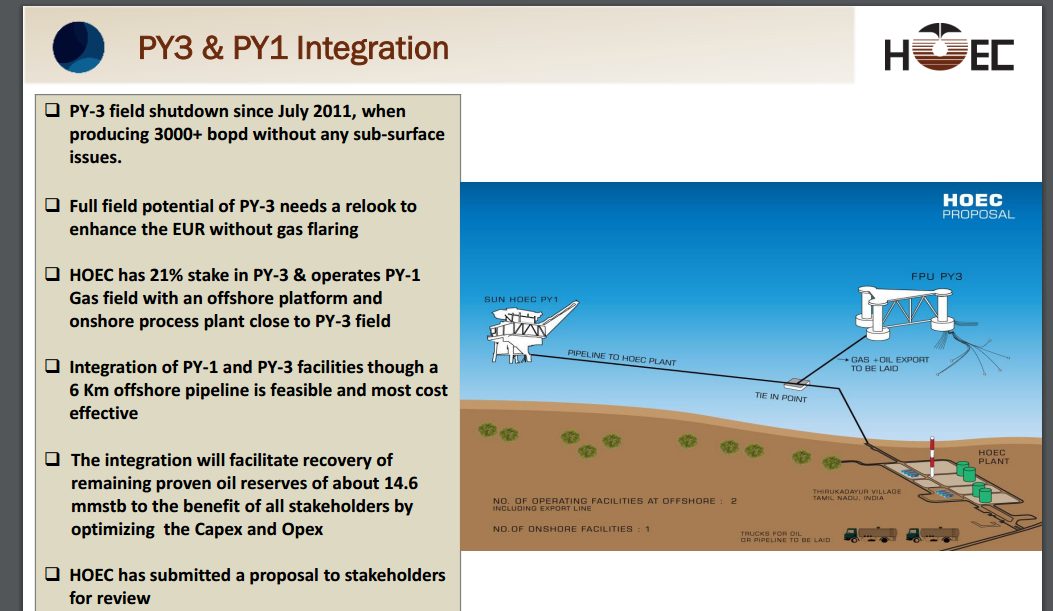 Problems with PY-3 :
One of the issues has been about who should pay the royalty and cess to the government. Logically, all the four partners should contribute to the payment of these levies, but according to the contract, the government-owned ONGC is to foot the entire bill. The public-sector oil major wants a revision of the terms, but the other partners have been saying no.
In a proposal it made to the senior partner, ONGC, in July 2016, HOEC said that
Production recommencement plan :  $28-million 
Daily expenditure : $43,000
3,000 barrels a day will fetch, at today’s prices, $162,000.

PY-1 is a gas field that has promise, but only if they manage to drill through hard rock.

At present, PY-1 — HOEC’s only producing asset — produces negligible quantities of gas a day. However, linking PY-3 and PY-1 could boost the fortunes of both the fields. While the PY-3 oil will be collected in a storage facility stationed there, the gas that comes out along with the oil, which would otherwise be flared, will be routed to and aggregated with PY-1 gas.
Management Quality:
The move came as a surprise as Elango, under whom Cairn touched 200,000 barrels per day of output from its showpiece Rajasthan oilfields, was widely tipped to become the full-time CEO of the company. He quit Cairn India in May 2014.
A very rich and diverse board with a lot of experienced individuals in the upstream oil and gas sector. Elango has also used his past experience to bring people on board. 

Valuation Analysis:
Assam Gas –> 50 crore (Annual Net Profit) -> translates to EPS of 3.84 
 At 20 P/E it gives share price of 76 rupees. The CMP is 74. 

If PY-3 starts, it will contribute 40 crore of Annual Profit (HOEC share at 55$ per barrel oil.) -> EPS of 3.07

DSF fields contribution to EPS needs to be declared from management. We can assume modest contribution of 5 to EPS from both fields combined.  

After 2 years we can assume annual EPS of 12 rupees. 

I have holding at average price of 66.
Negatives:
No single largest promoter though Elango and CFO hold combined 7.86%.  Ashok Kumar Goel and HDFC holds 14% and 11% respectively.
Rise of Renewable energies and electric cars. 
Fluctuation in Oil and Gas Prices.
Drilling Risk.
Delay in Commencement of project.